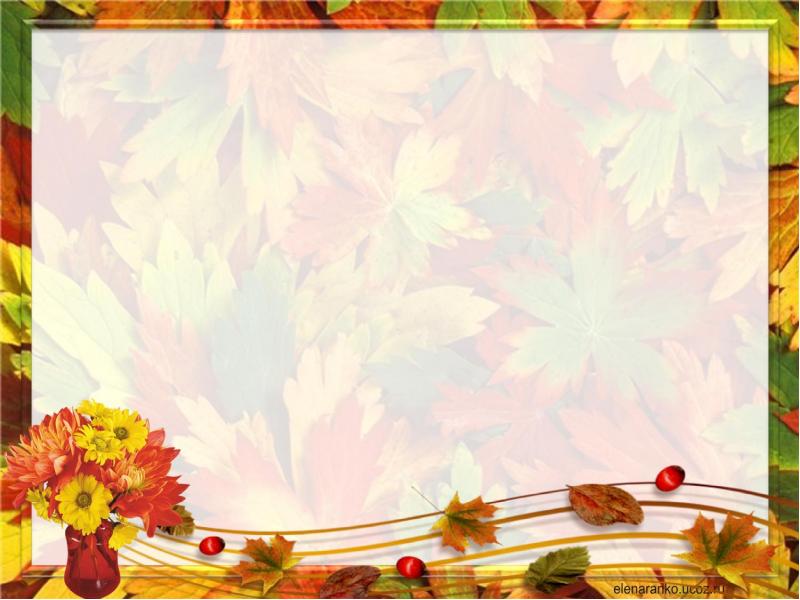 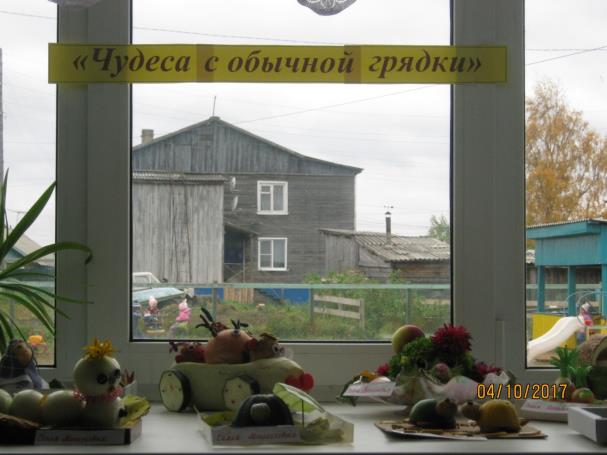 Конкурс   «Чудеса с обычной грядки»
Старшая группа СП ДО «Теремок»
Октябрь 2017 год
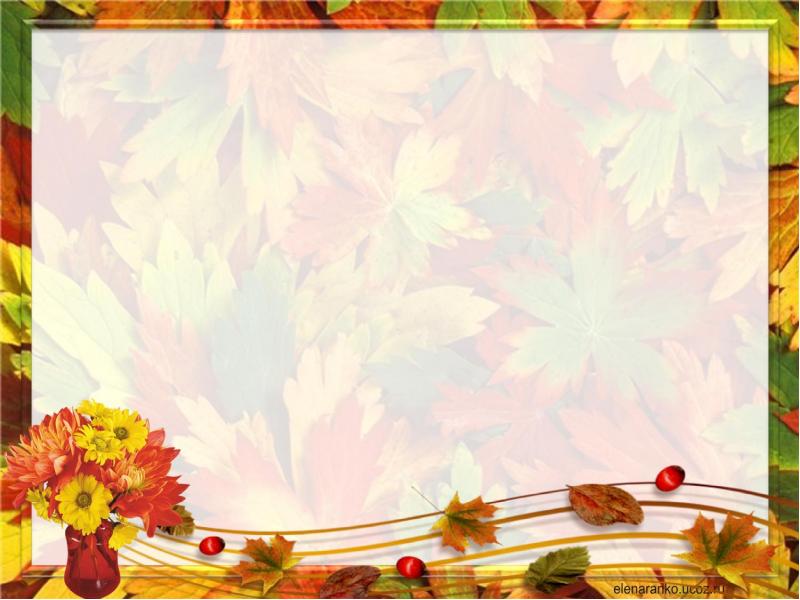 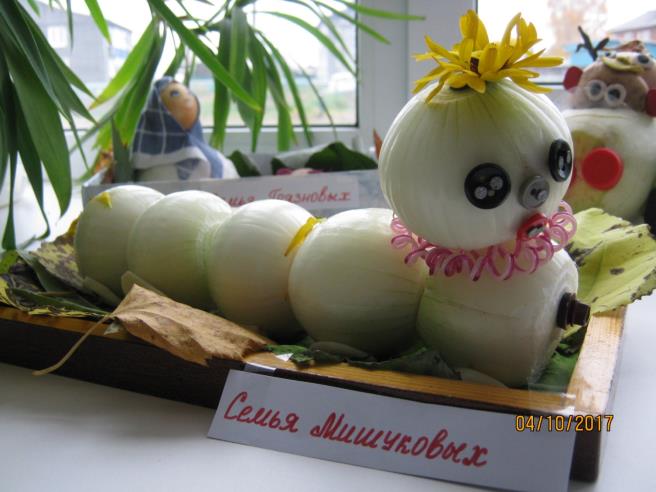 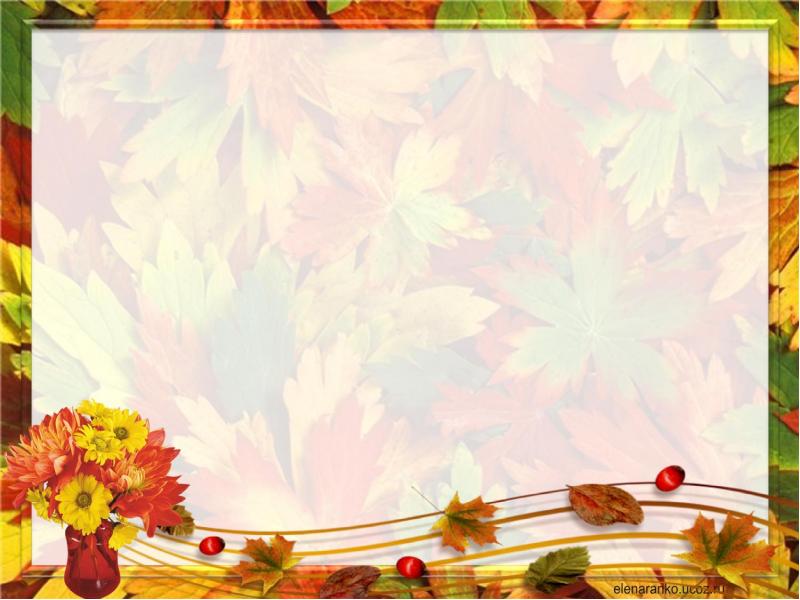 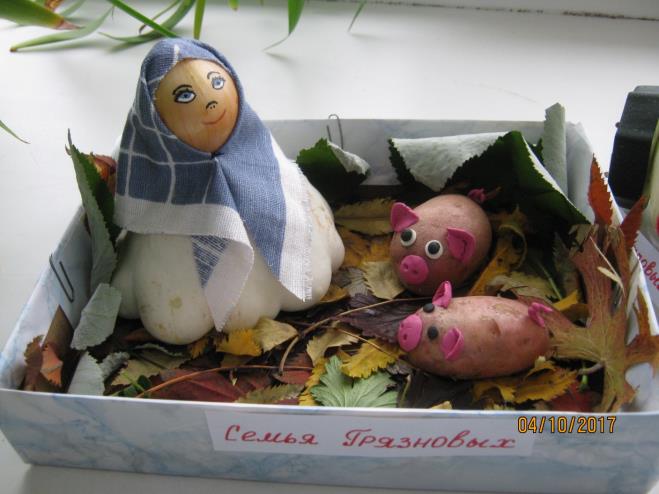 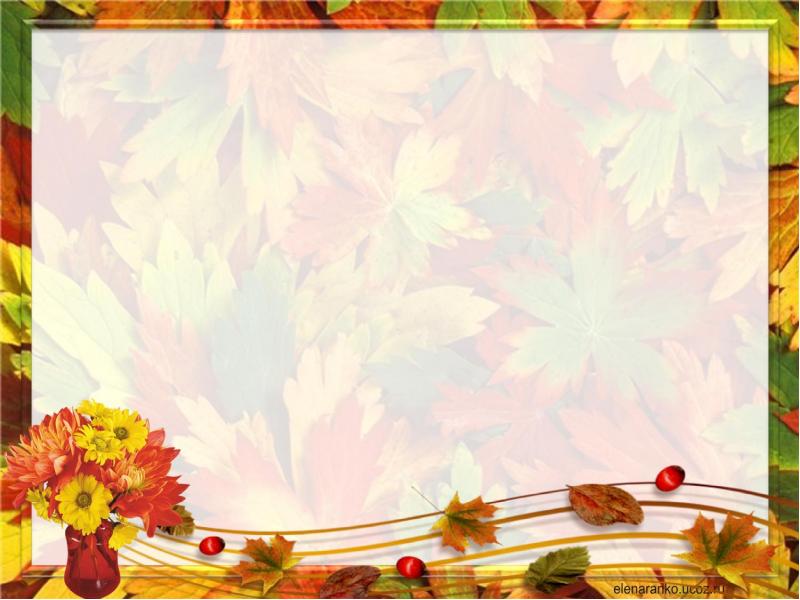 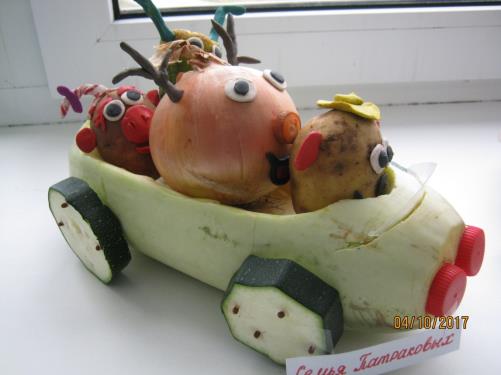 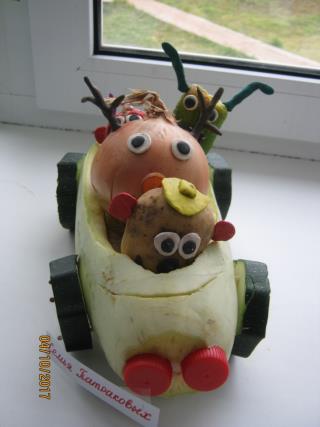 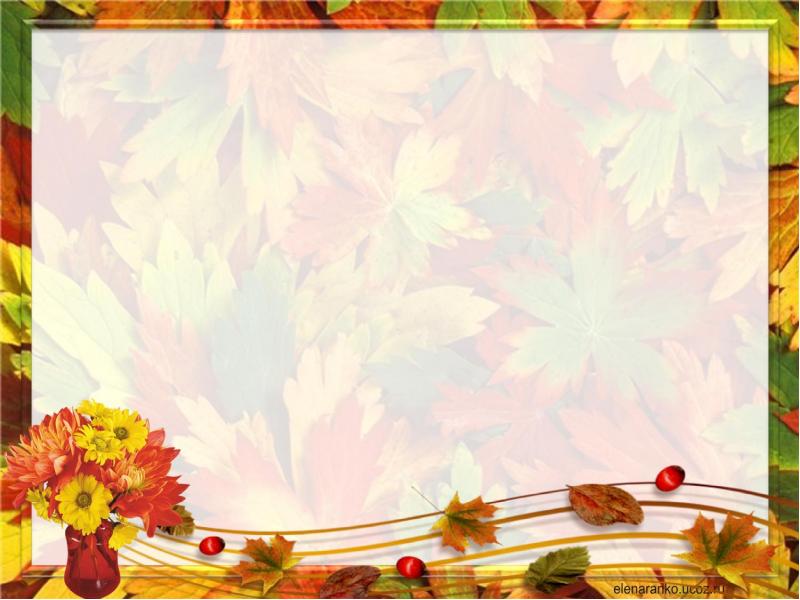 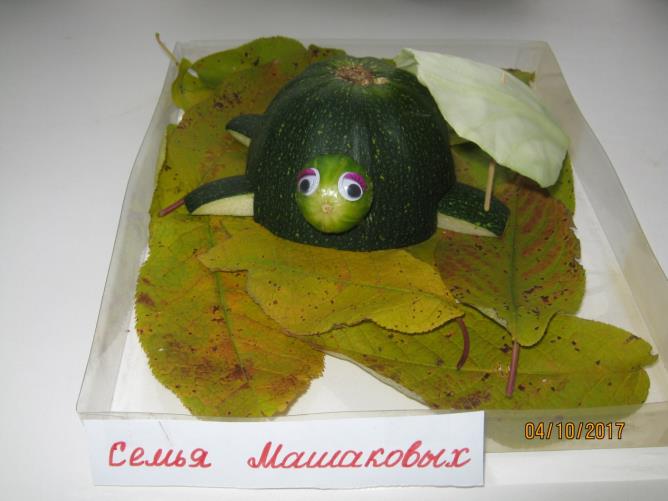 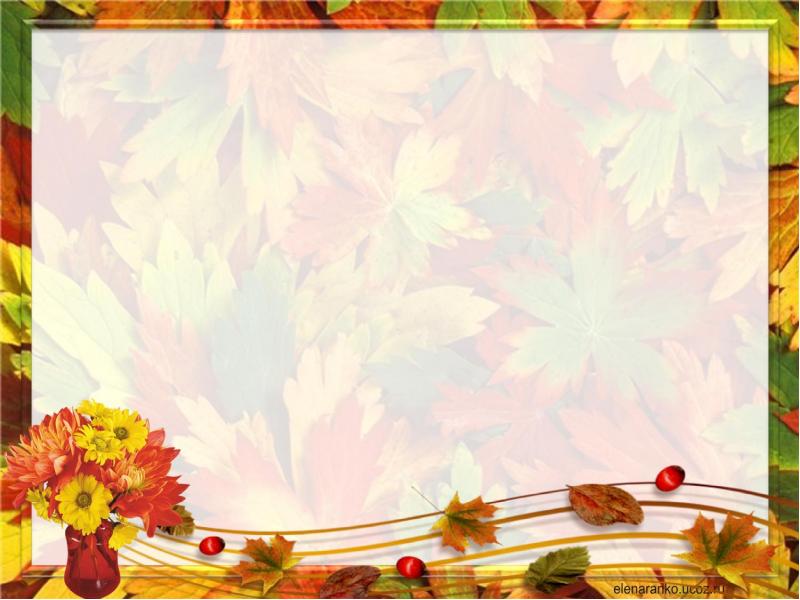 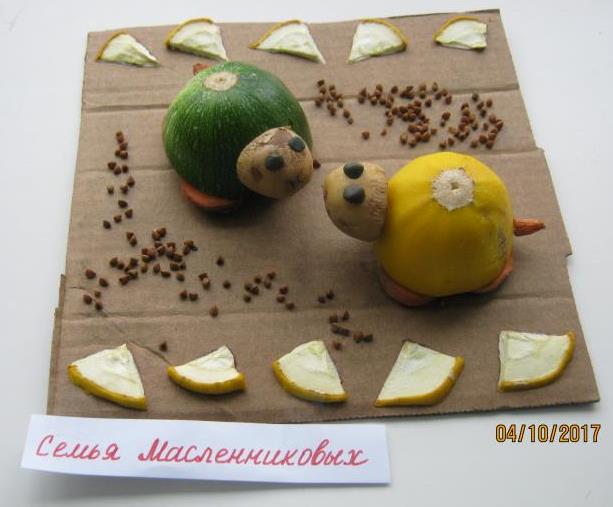 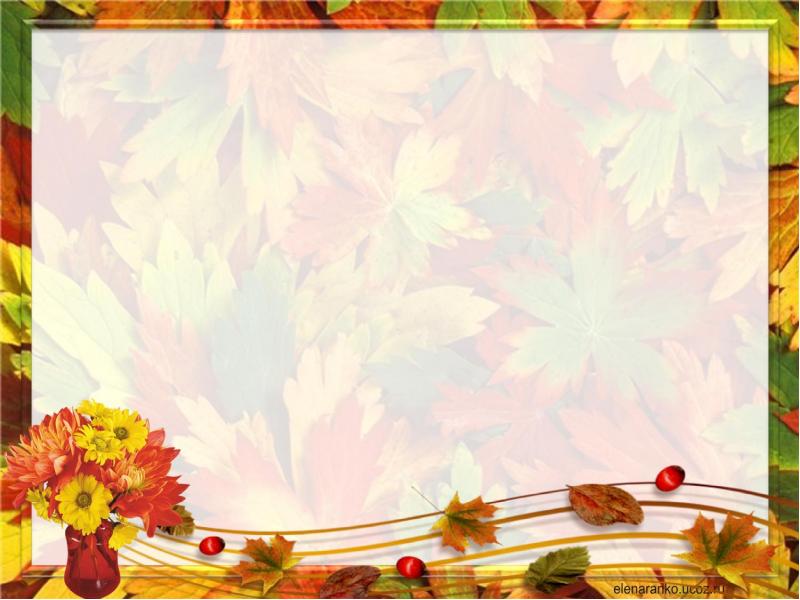 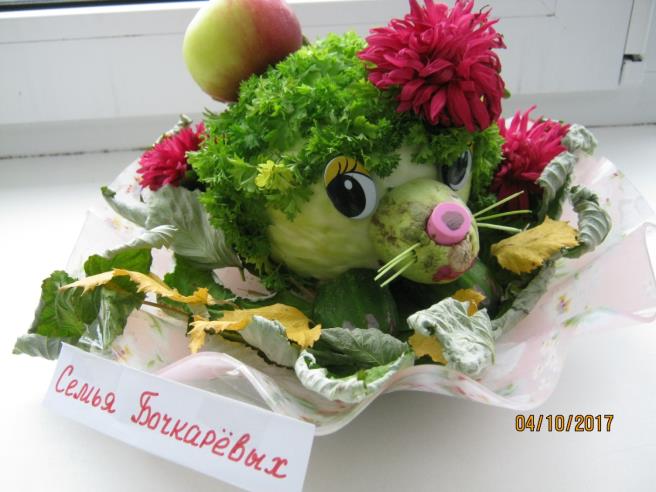 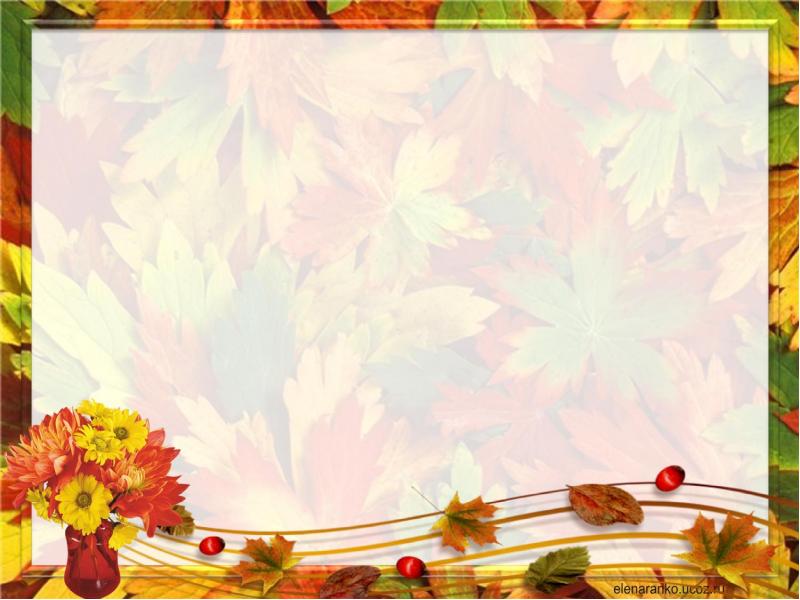 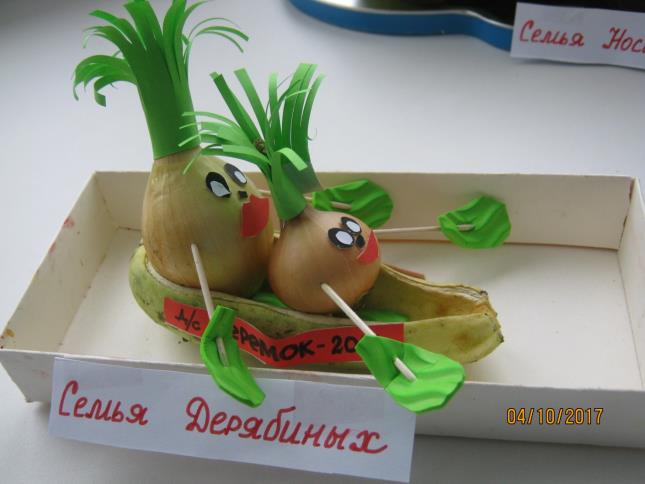 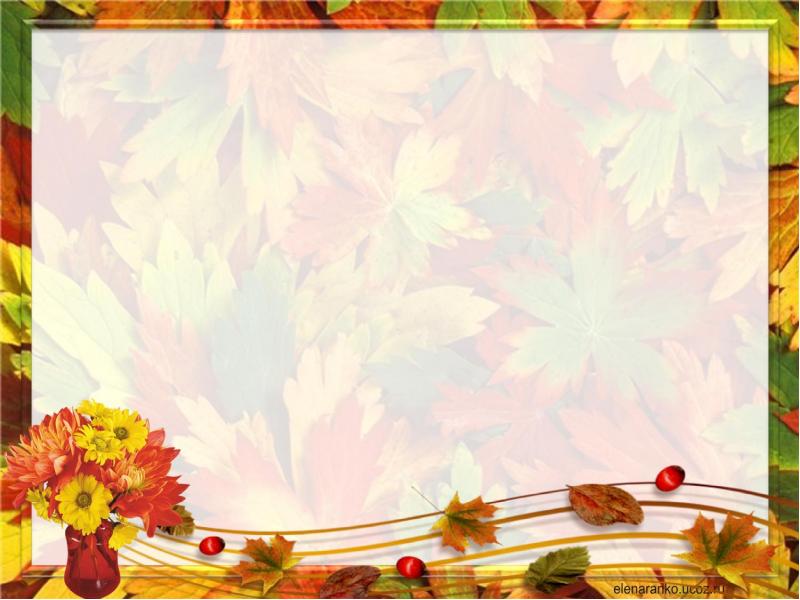 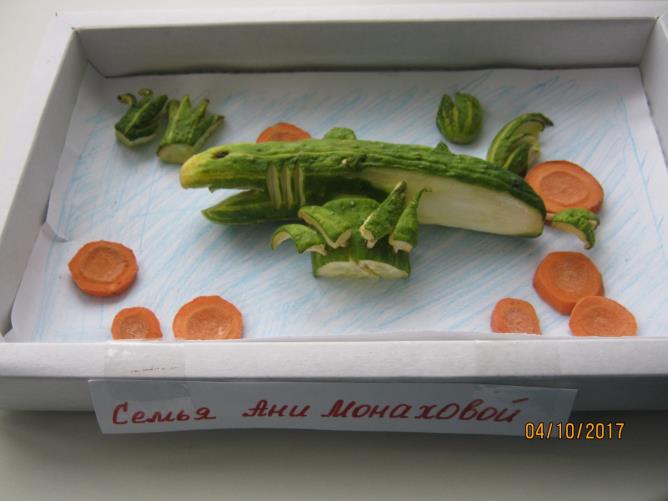 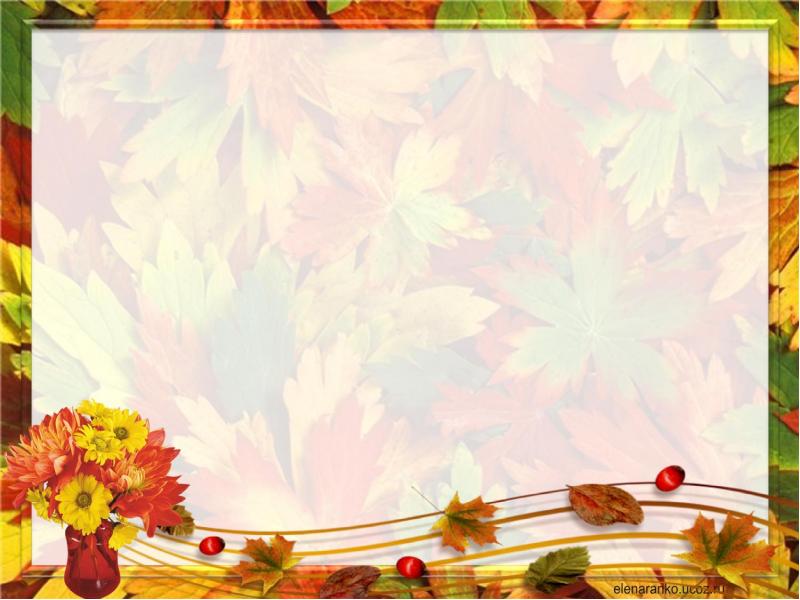 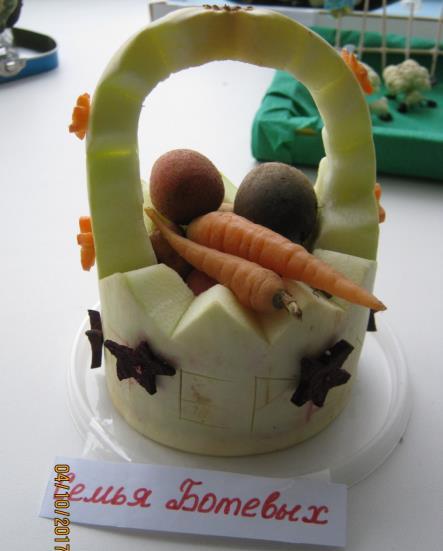 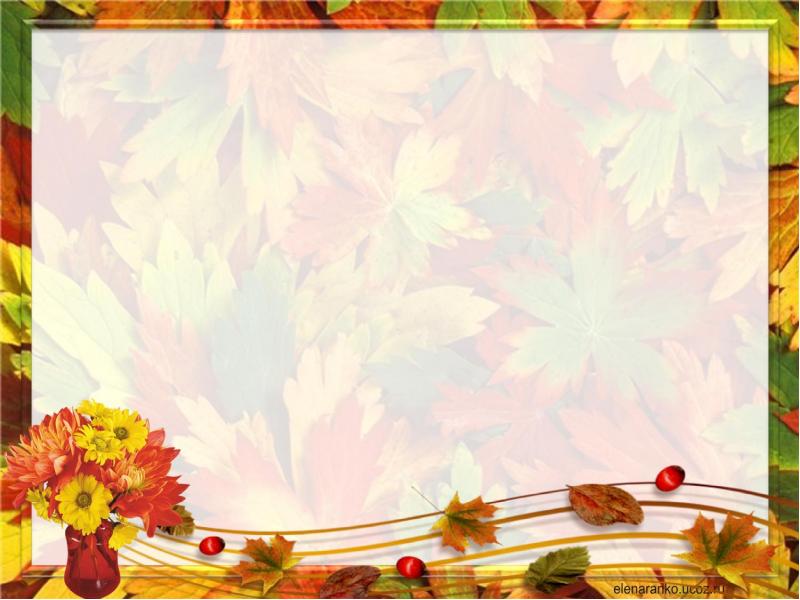 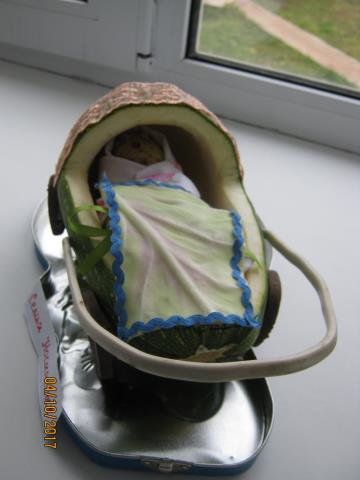 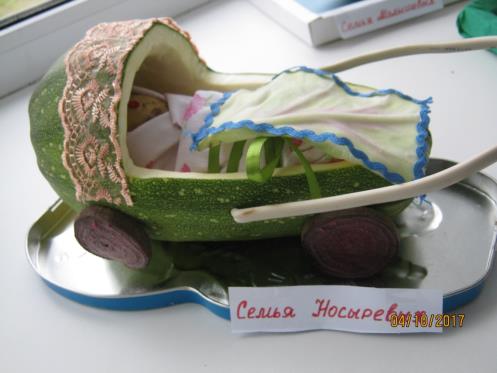 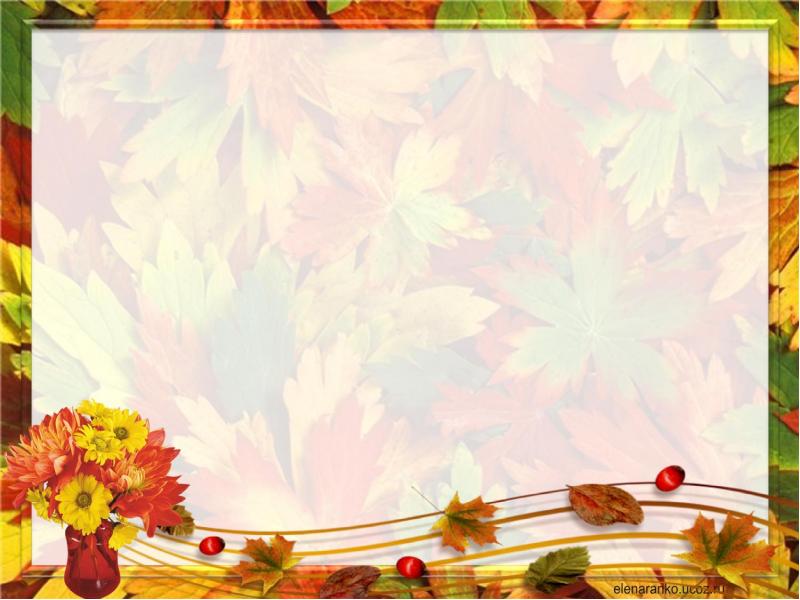 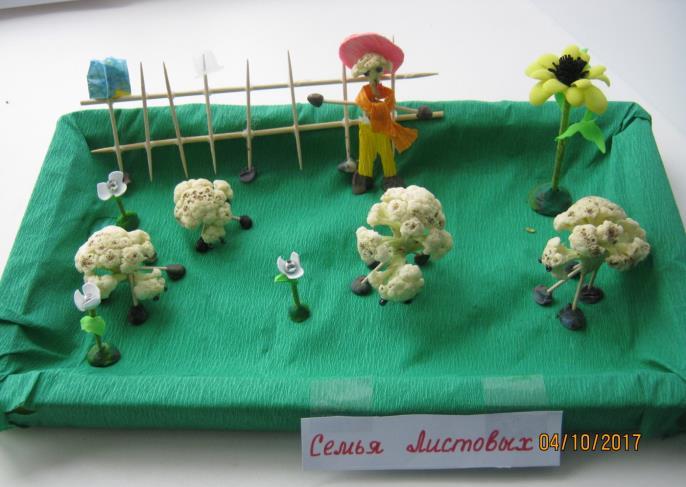 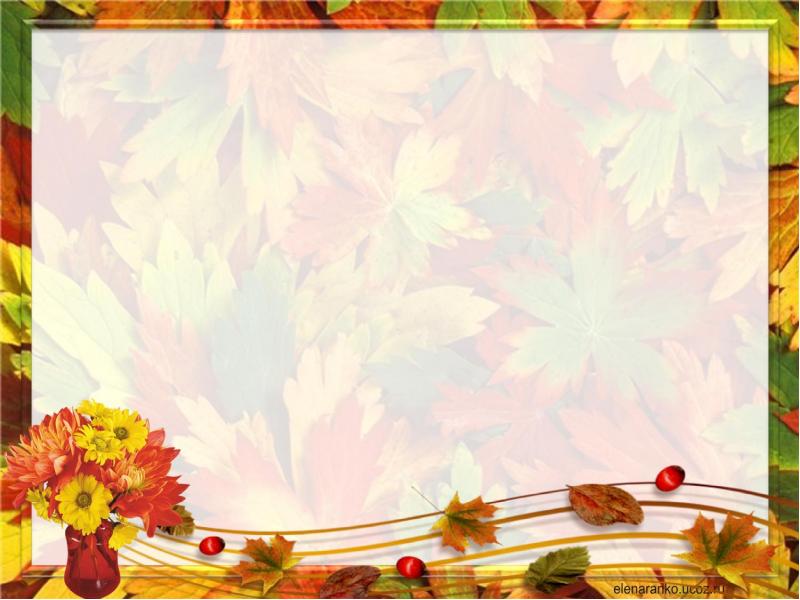 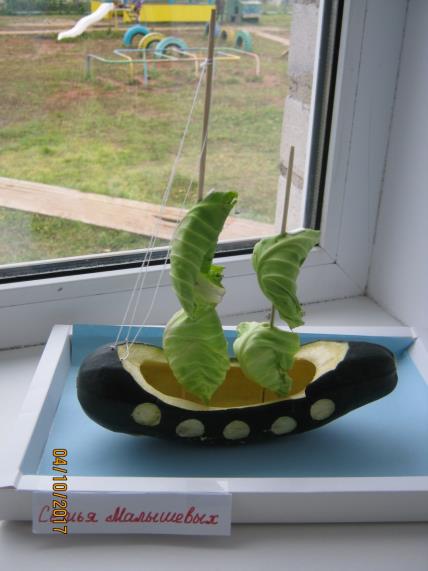 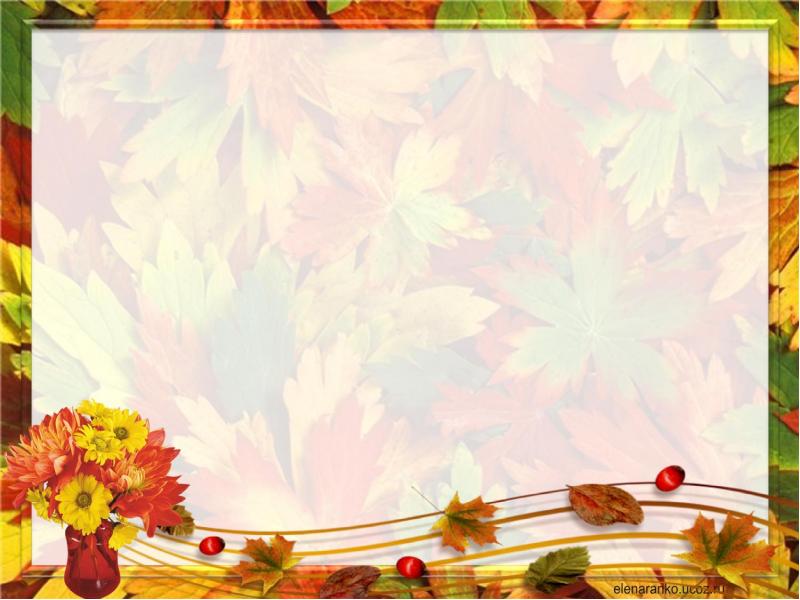 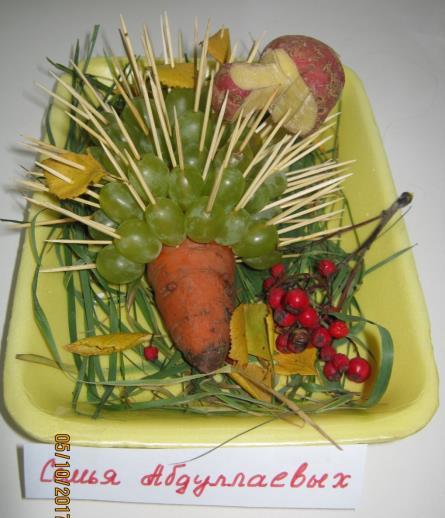 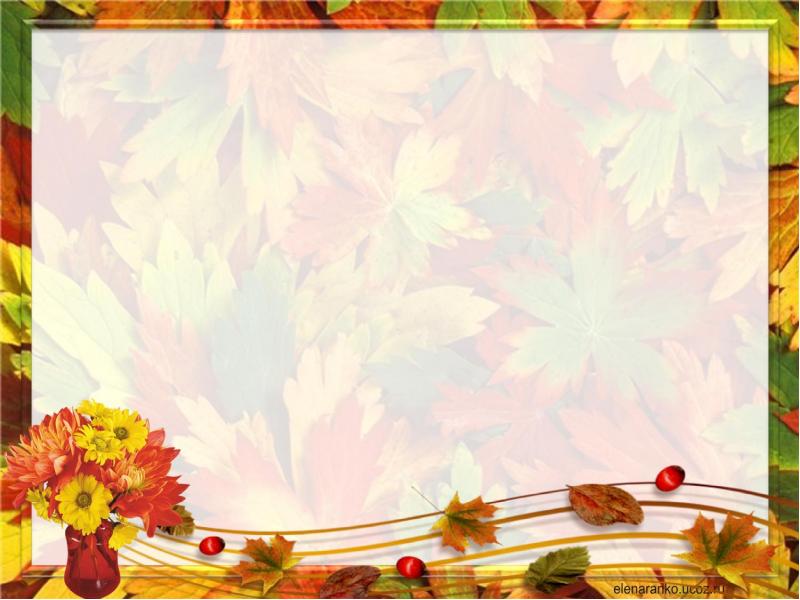 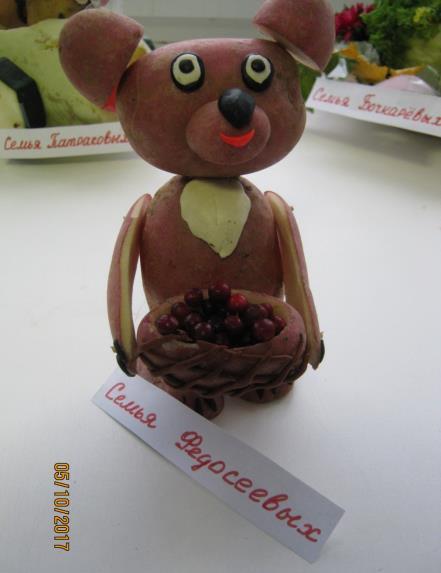 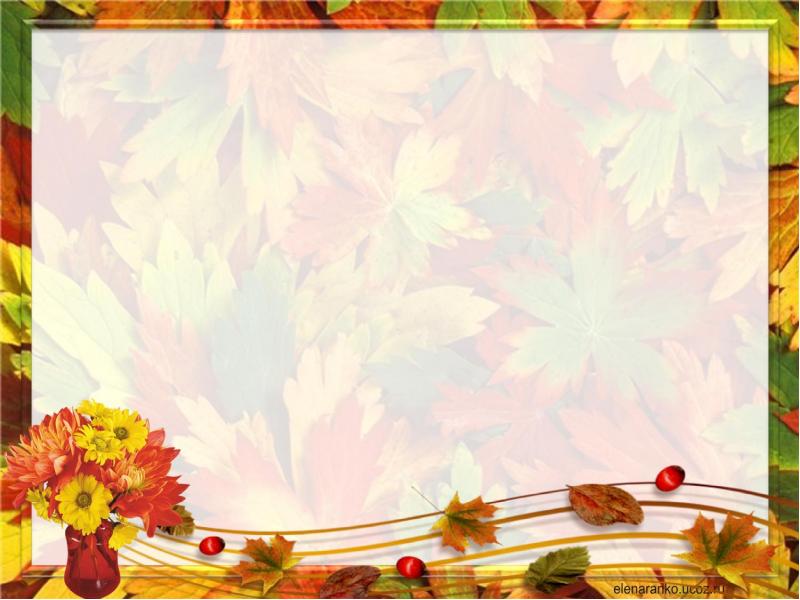 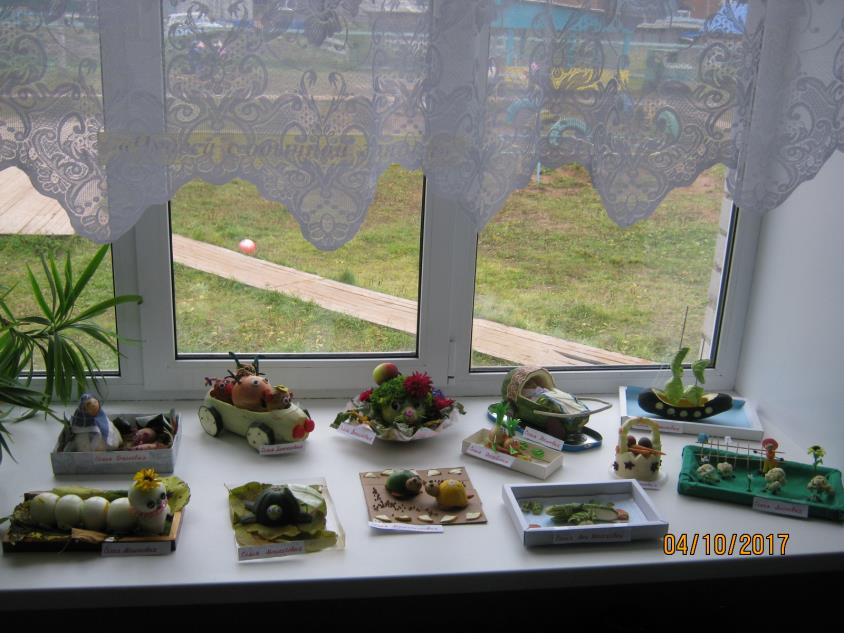